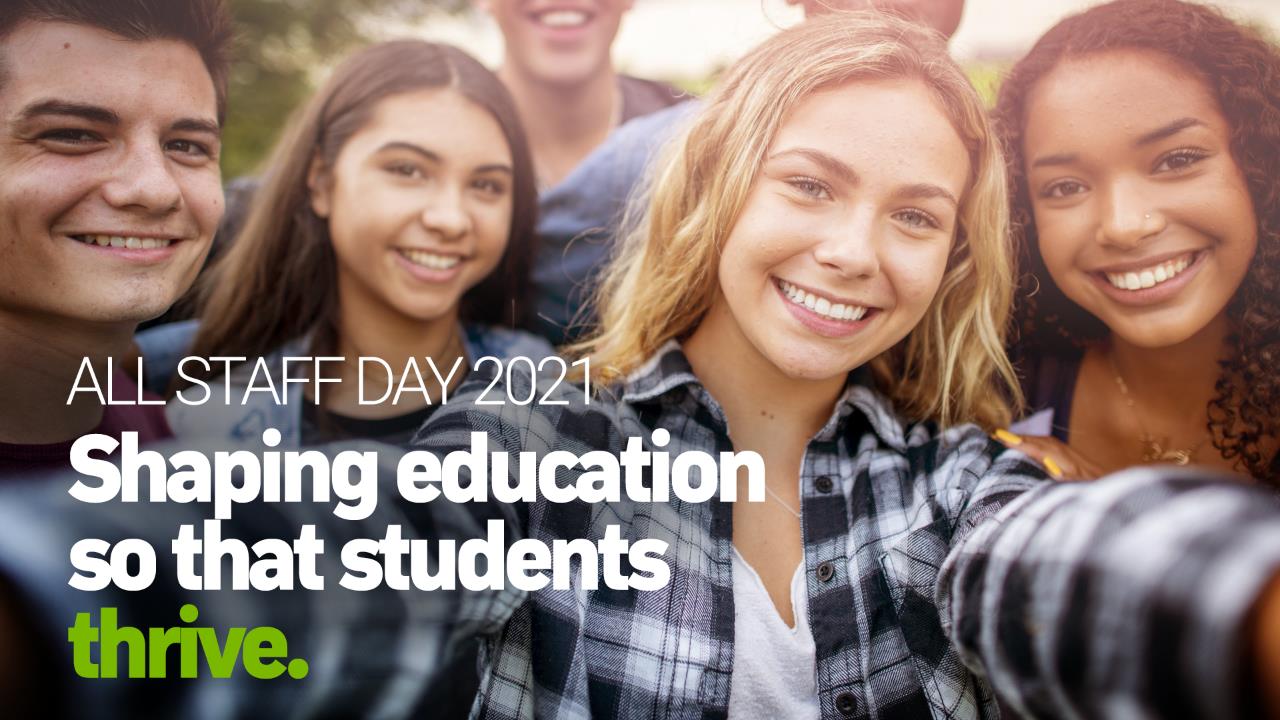 SACE Management Conversations 2021
[Speaker Notes: Housekeeping
Please ensure you have registered for your SACE Conversation sessions. Point to the wall. * This should be done when people registered.
We won’t be having a communal break so if you would like a coffee or tea then please help yourself at any time.]
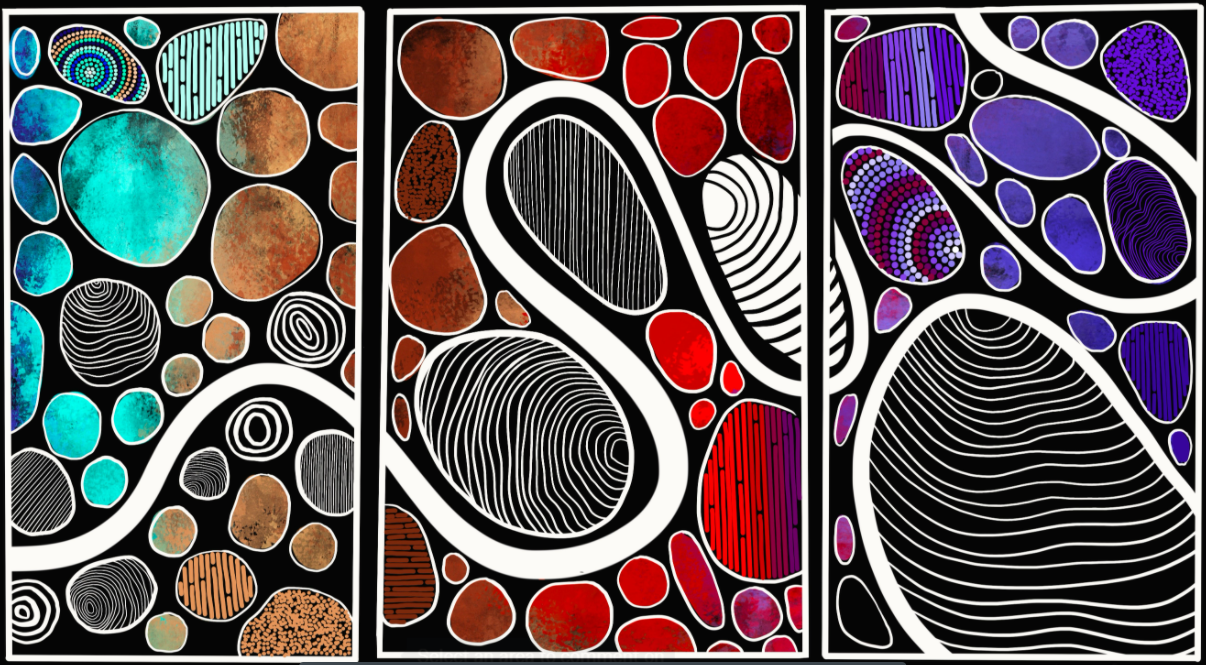 Acknowledgement of country
[Speaker Notes: Acknowledgement of country]
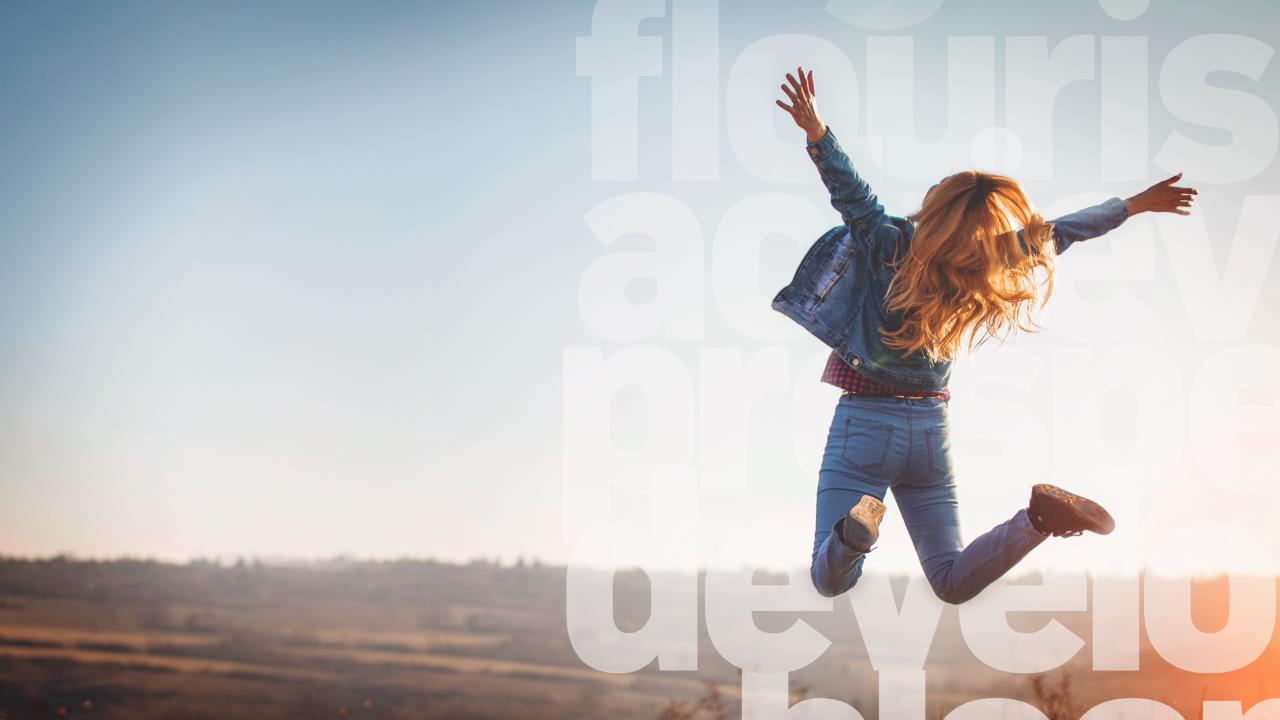 Agenda
Welcome
Thrive roadmap
Thrive – our approach to change
Thrive project updates
Introduction to SACE management conversations
Break
Round 1 SACE management conversations
Round 2 SACE management conversations
Close
[Speaker Notes: Today’s agenda is in two parts 
Understand it’s information giving – now multiple forms of information dissemination (Launchpad, Q&A session, Toolkit)
Moving to conversations building on collaborative partnerships
Part 1 will be to introduce you to our strategic work
Part 2 will be engage in conversations with peers about SACE Management topics]
Education Roadmap - indicative
2020
2021
2022
2023
Discovery
Phase 2 Release
Buy or Build
Learner Profile
Requirements
Build & Prototype
Phase 1 Release
Review and Refine
Methodology
Personal Enterprise
Capabilities
Suite of Capabilities
Validation and Piloting
Judgements
Concept Proposal
Evidence in Language
Aboriginal Cultural Competency
Recognition Pilot
Nature of Evidence
Phase 1 Release
Community Engagement
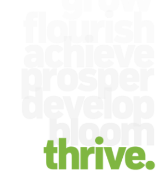 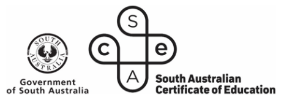 [Speaker Notes: Broad overview of Strategic priorities that will bring Thrive to life

This is just framing, creating awareness and desire. You will have lots of questions (no operational – as we don’t know yet!), can you save them (bigger picture, conceptual questions) until the end.]
Education Roadmap
2020
2021
2022
2023
Recognition in the SACE
Exploring complexity of VET
Policy Review
Enhance VETRR
Microcredentials
Recognition and VET
Policy Implementation
Launch new VETRR
Discovery
Review and Refine
New Subjects available for Teaching
Conceptual Frame
Transition Arrangements
PLP and RP
Large Scale Implementation
Prototyping
Validation and Piloting
Dimensions of Learning Transfer
Enhance and extend
Transfer
Pilot
Better Assessment
Discovery
Phase 1 Release
Prototyping for Exams
Familiarisation
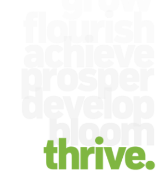 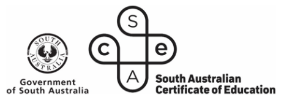 SACE Responsive Implementation
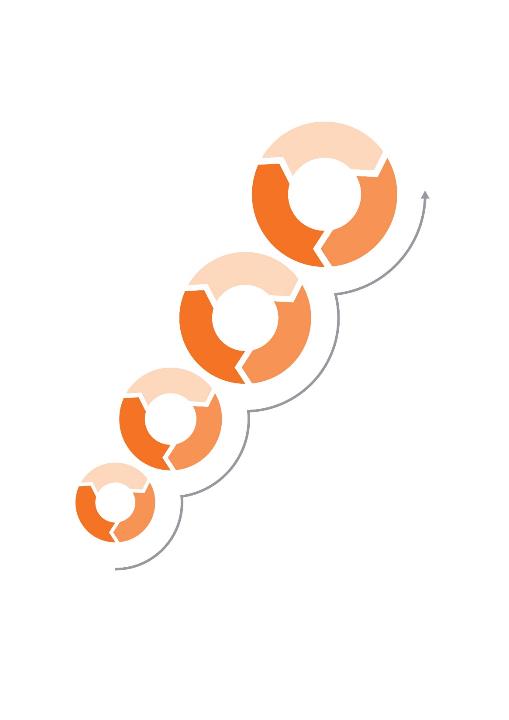 Implement  
Preparing the whole system
Pilot  
Wider scale, fine tuning tests with stakeholders across varied contexts
Prototype 
Multiple small scale, fine tuning tests with external network
Discover
Socialising ideas, hunches and theories. Internal + CF
De-risk here
not here
[Speaker Notes: Our approach to change involves learning our way forward towards implementation.]
Involving stakeholders in all that we do
Communicate
emotional and rational narrative for Thrive  

Collaborate
partner with school leaders, teachers, and students for advice and innovation in prototyping, piloting and testing new policies and practices
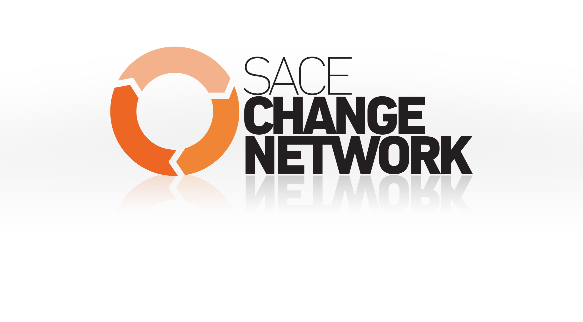 [Speaker Notes: Our plan for engaging stakeholders has two streams. The 1st is communicating broadly the narrative for thriving learners. The 2ns is about collaborating with schools. We are establishing a SACE Change Network of schools interested in collaborating with the SACE Board.]
What?
a representative network of teachers and school leaders who are willing to partner with SACE project teams
 a partnership that involves testing changes and learning its way forward before final policies are implemented across all schools 
Why?
SACE’s reputation as authority (broadly) does not position it to experiment
Working with school leaders who will commit
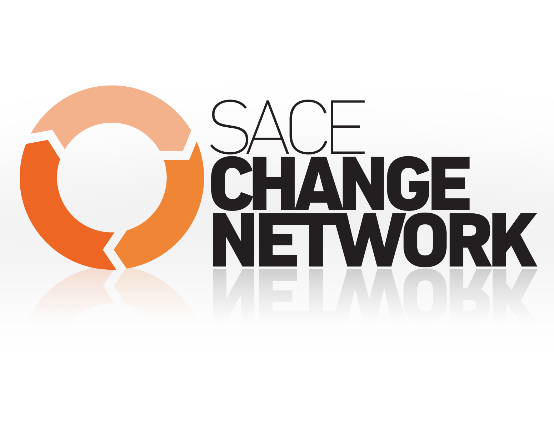 Bringing thrive to life... starting with
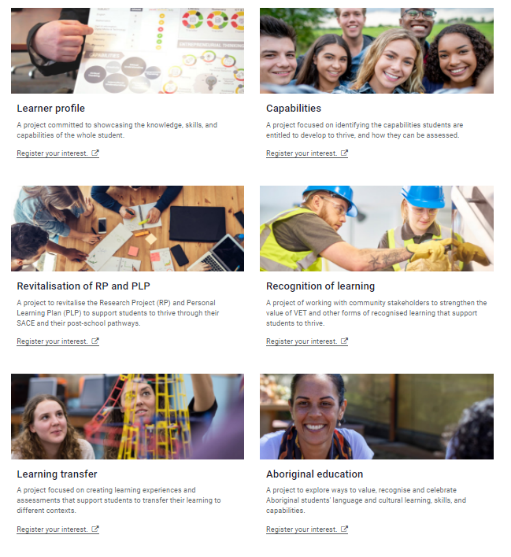 [Speaker Notes: I’d like to hand to some of our project team members to introduce the projects and our work with schools. Again we will provide copies of slides after the event. We will take a few questions after project updates]
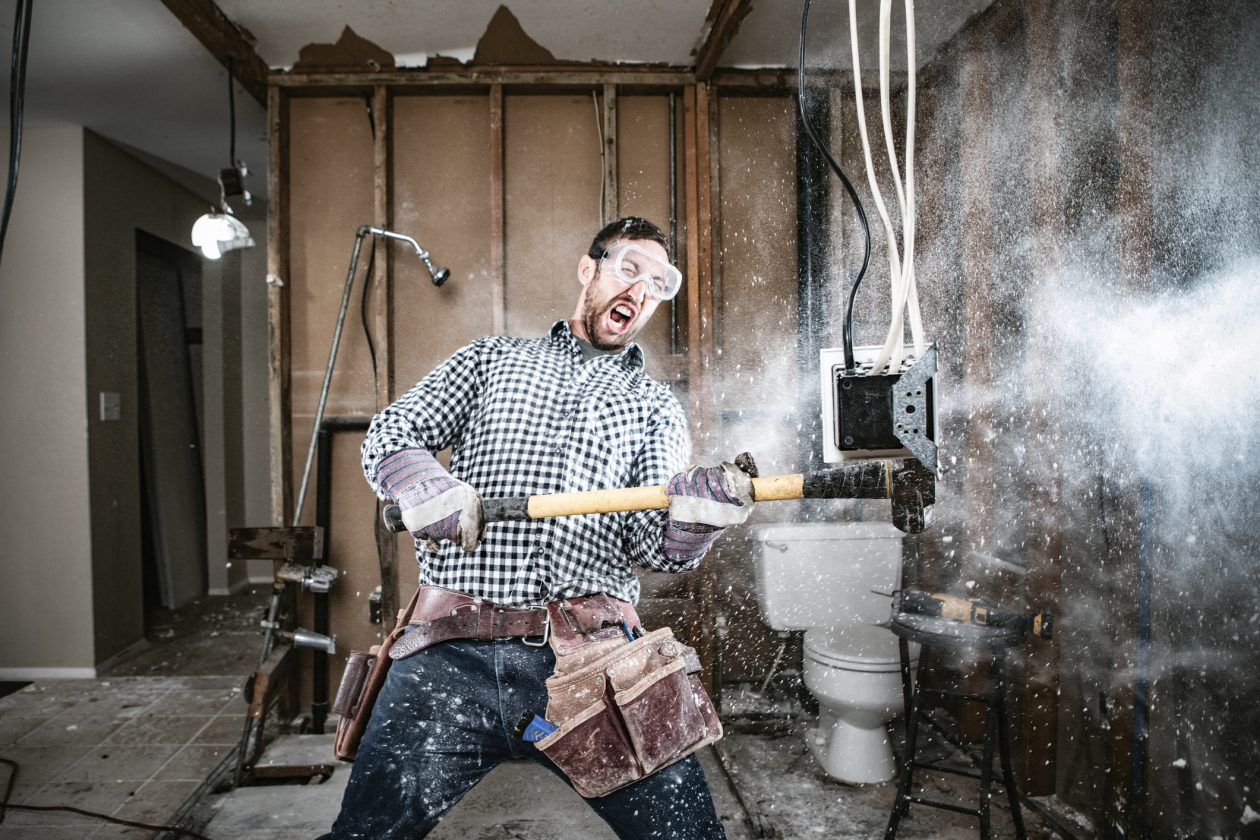 Learner profile Design and Develop 
Phase 1 (2021/22)
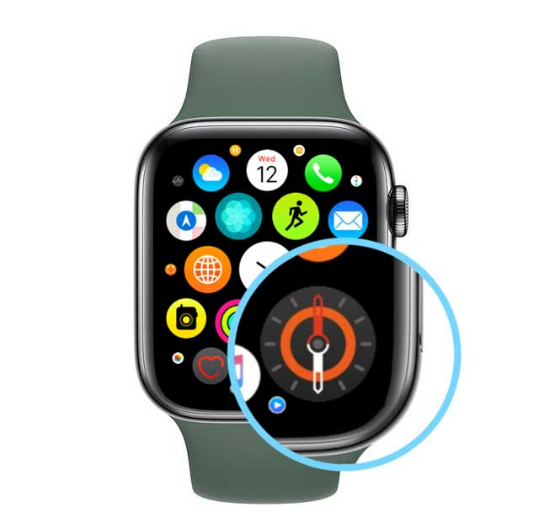 How will a Learner Profile drive:
Zest for lifelong learning?
Deep understanding and skilful action?
Transfer of..?
Belonging to..?
Interconnected with..?
Agency in life?
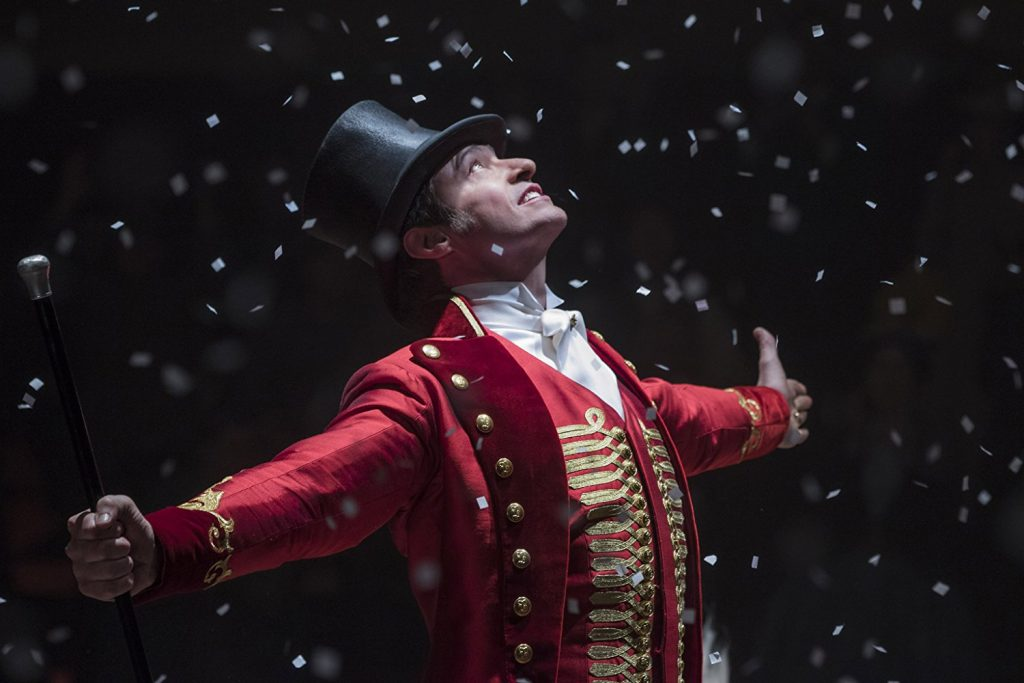 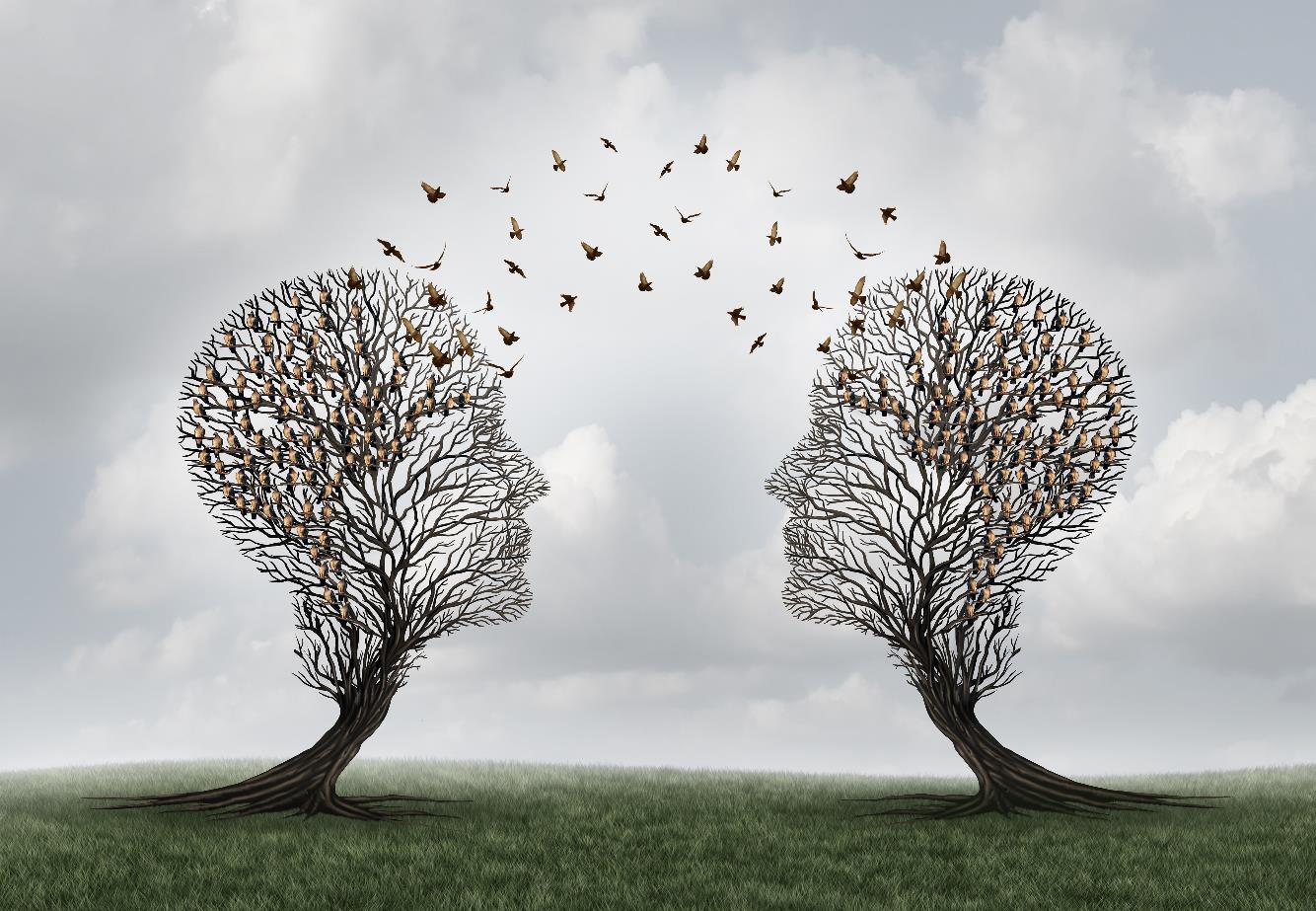 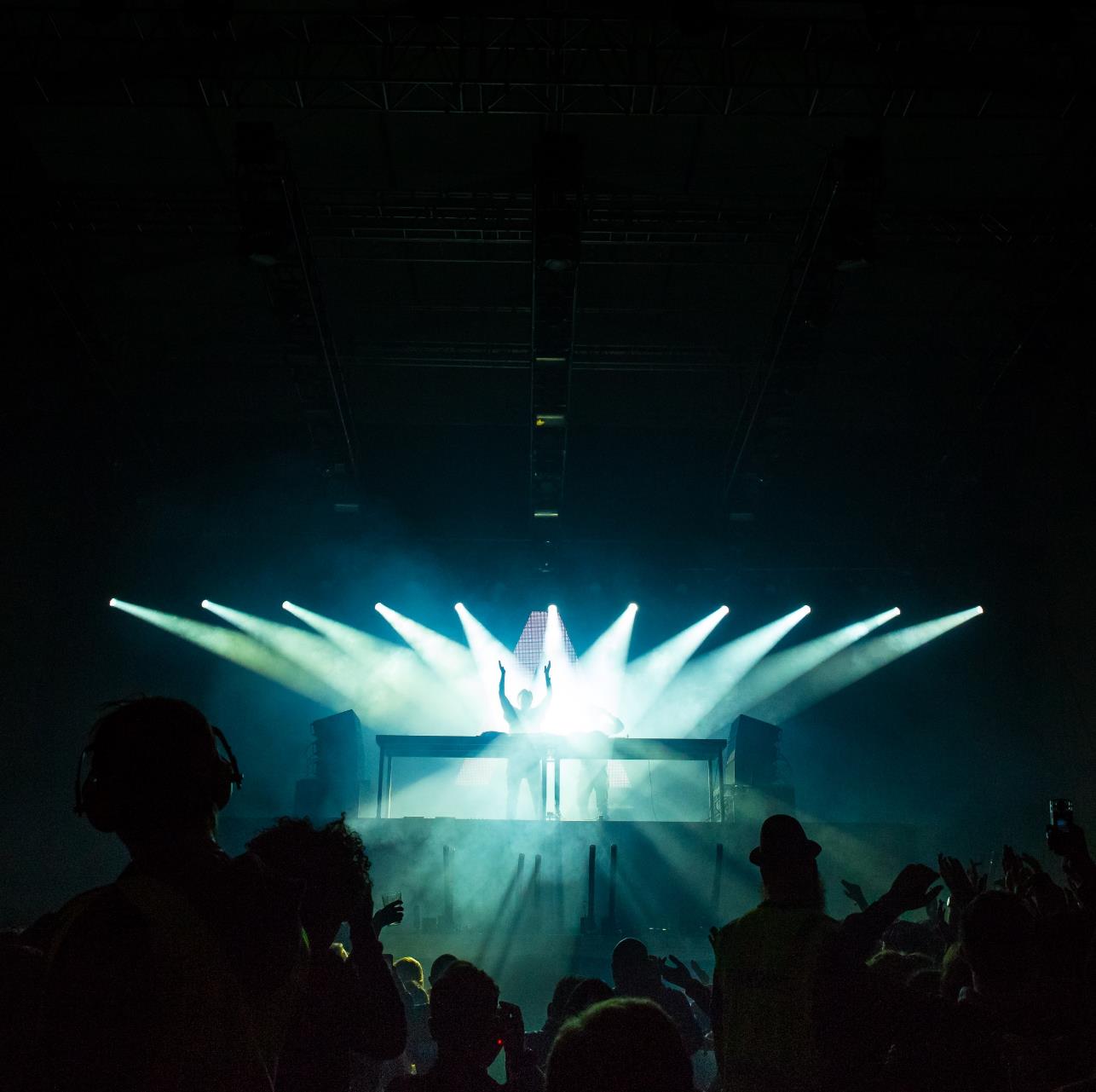 Phase 1 (2021/22): 
Capabilities
[Speaker Notes: Guidebooks!]
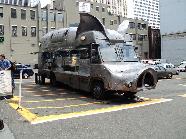 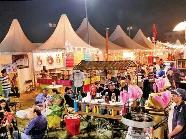 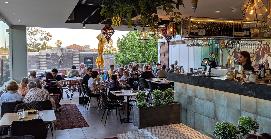 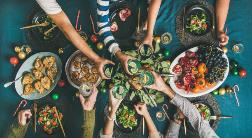 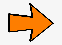 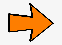 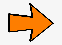 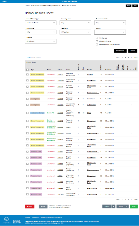 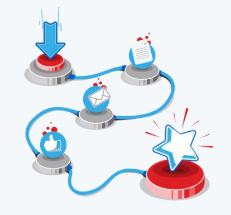 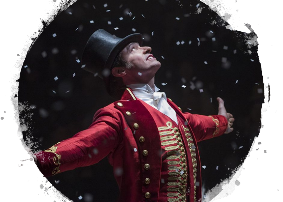 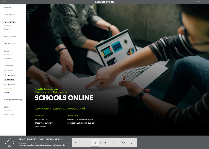 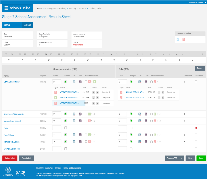 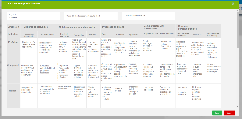 Is it all teachers and all capabilities?
What data is 
shared & how?
Who will aggregate & warrant  the data?
What’s the workflow and key functions?
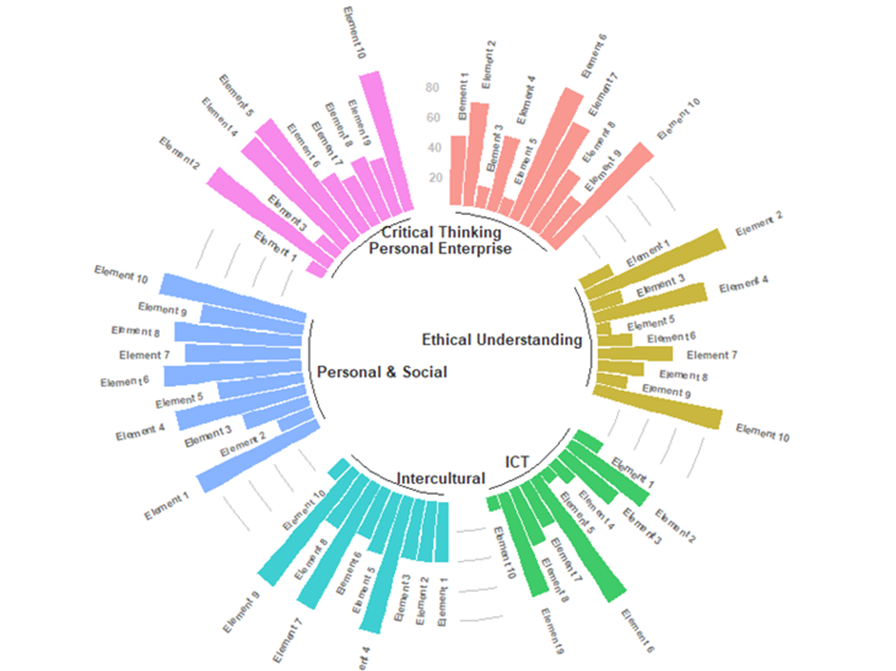 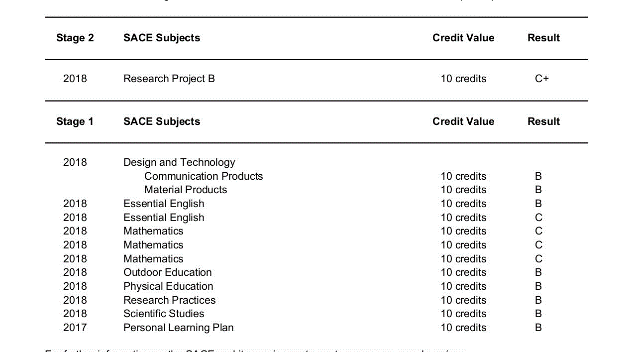 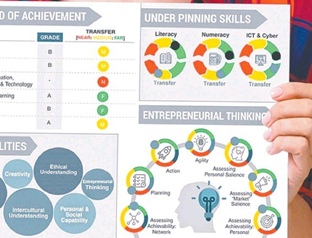 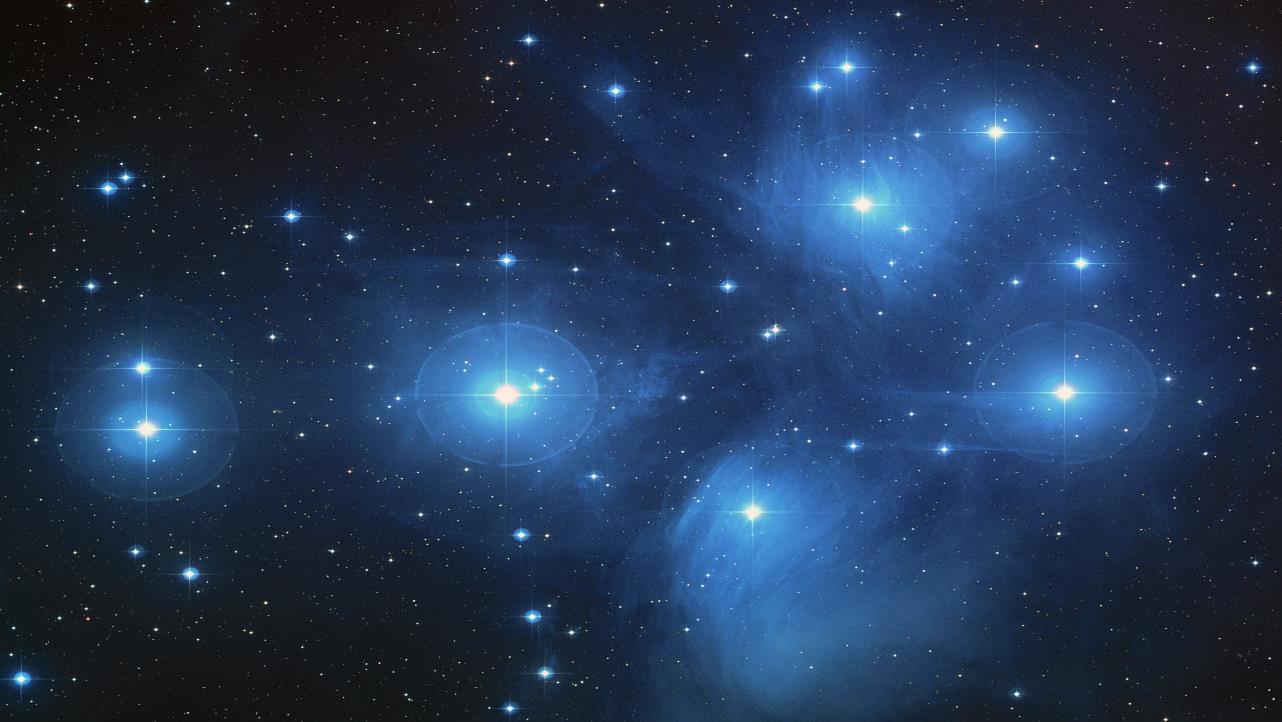 Capabilities Project

The Capabilities Project, responds directly to “…the promise to every student that they will finish their school experience with evidence of their own unique ability to thrive” (SACE 2020). 

The learning entitlement of every student is that “…regardless of where they live or what school they attend, every young person should be recognized through a learning system that helps them flourish” (Milligan et al, 2020).
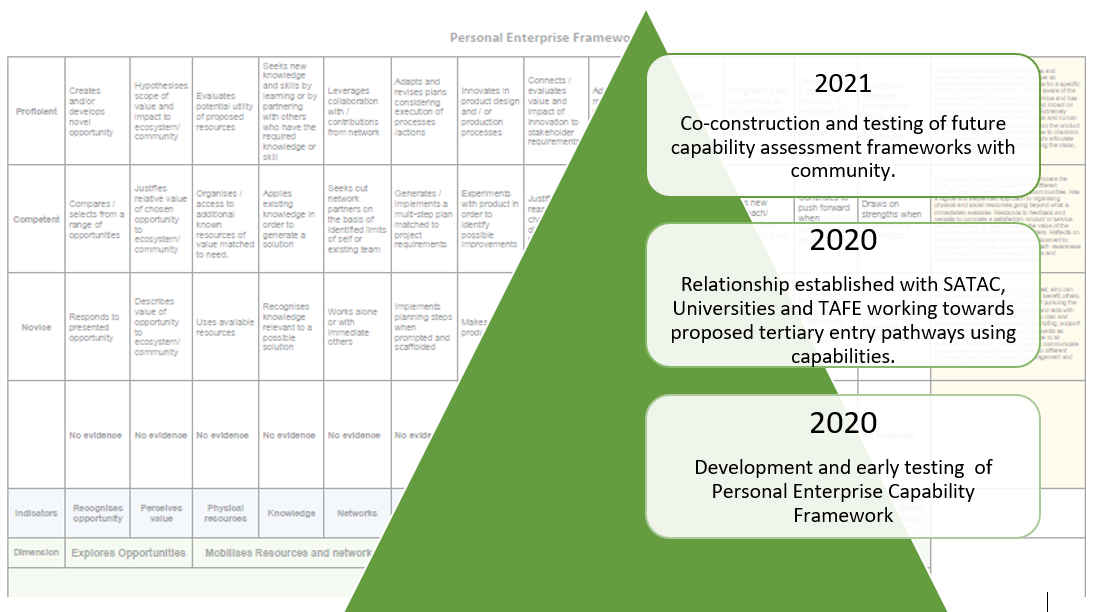 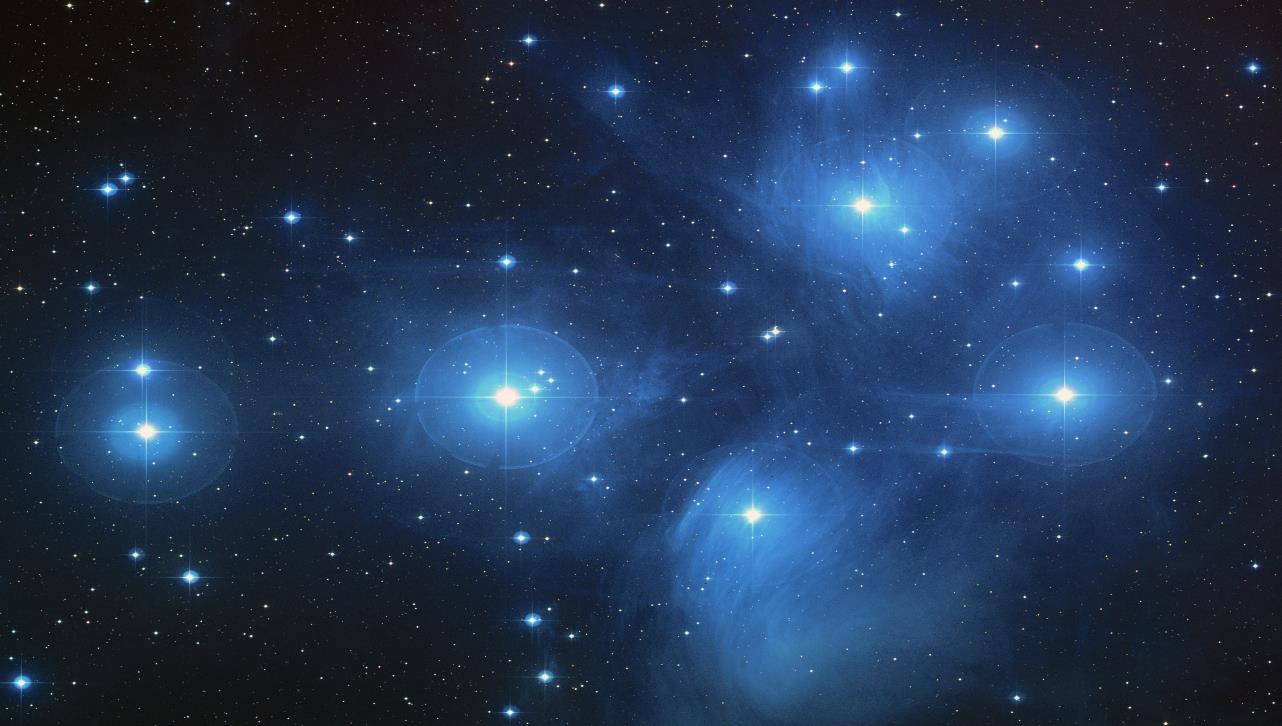 We need you….
Capabilities project 2022 Pilot : Capabili2022 Pilot : Capability entry into Pre-specified tertiary pathways for registered students.KEY ACTIVITIES 2021:Identification of Capabilities students are entitled to develop in order to THRIVECo-construction of Capability Assessment Frameworks with the CommunityTesting and validation of Capability assessment frameworks as assessment tools with the communityPilot Capability Tertiary entry pathway 2022ty entry into Pre-specified tertiary pathways for registered students.Capabilities project 2022 Pilot : Capability entry into Pre-specified tertiary pathways for registered students.KEY ACTIVITIES 2021:Identification of Capabilities students are entitled to develop in order to THRIVECo-construction of Capability Assessment Frameworks with the CommunityTesting and validation of Capability assessment frameworks as assessment tools with the communityPilot Capability Tertiary entry pathway 2022KEY ACTIVITIES 2021:Identification of Capabilities students are entitled to develop in order to THRIVECo-construction of Capability Assessment Frameworks with the CommunityTesting and validation of Capability assessment frameworks as assessment tools with the communityPilot Capability Tertiary entry pathway 2022
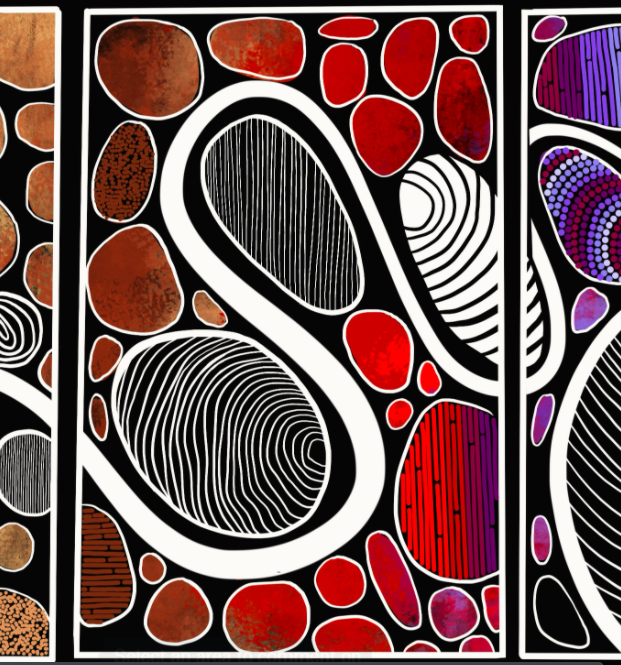 Aboriginal Education
Project Overview
Enable Aboriginal Students to provide evidence of learning in language
Recognition of significant learning on or about country by Aboriginal students
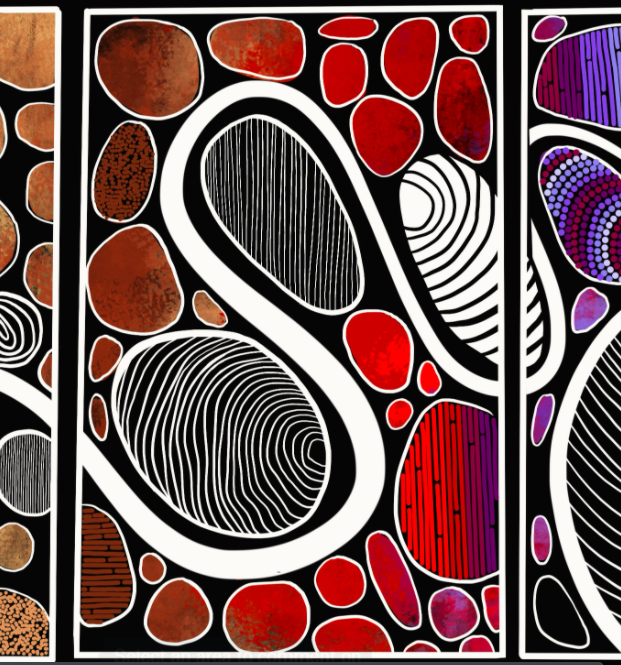 Aboriginal Education
What we’d like to test & learn
How do we ensure stakeholder support from Aboriginal communities and the education community?
How do we create a system that raises expectation and avoids soft bigotry?
How do we capture learning?
How do we avoid creating a two-tiered system?
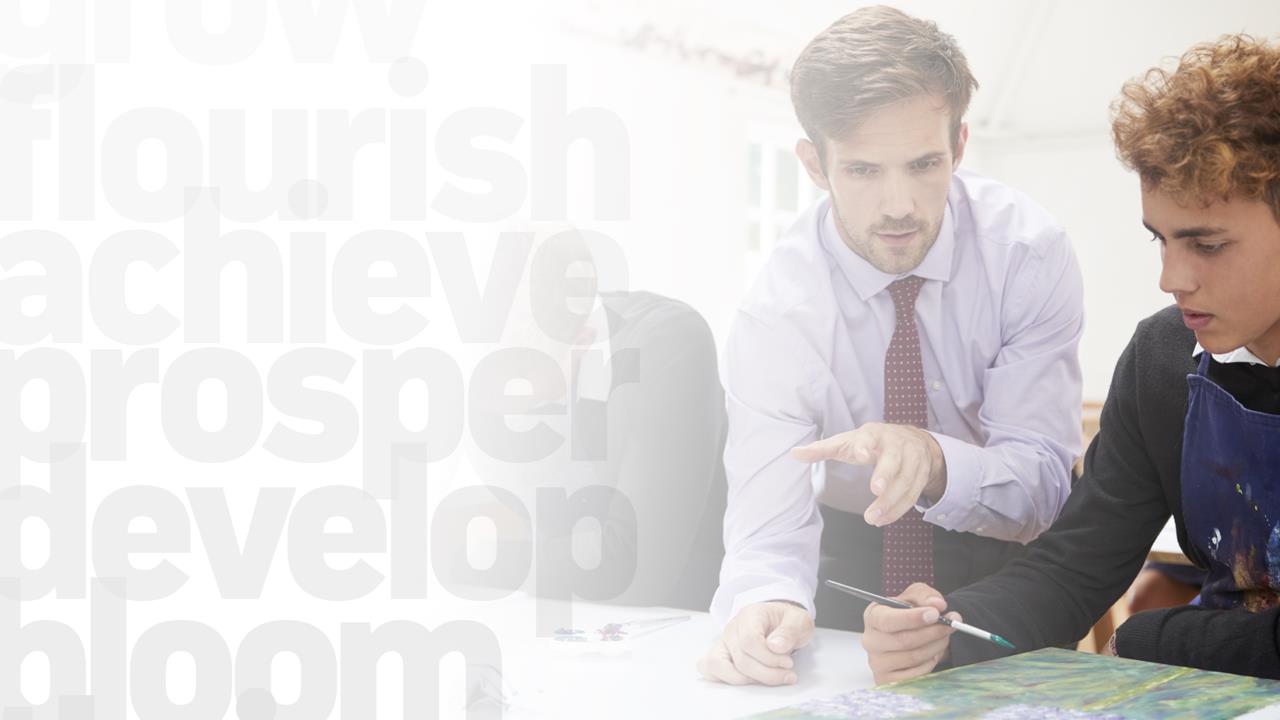 Questions
Recognition of Learning
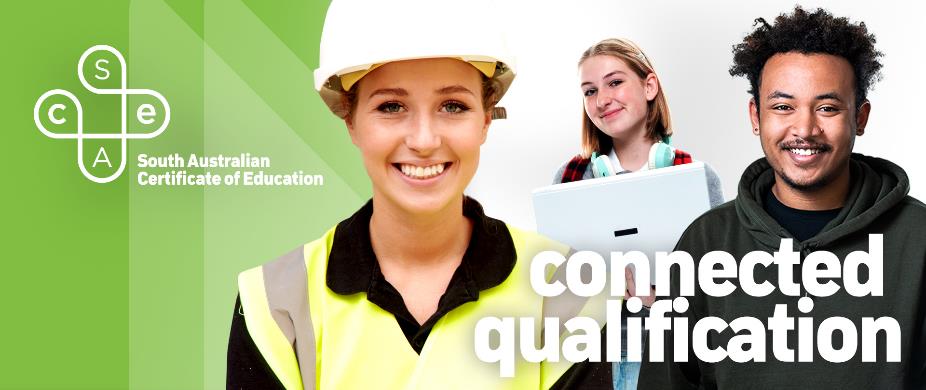 Communications to insert ‘Connected Qualification’ Image/Banner (refer Deb or Rob)
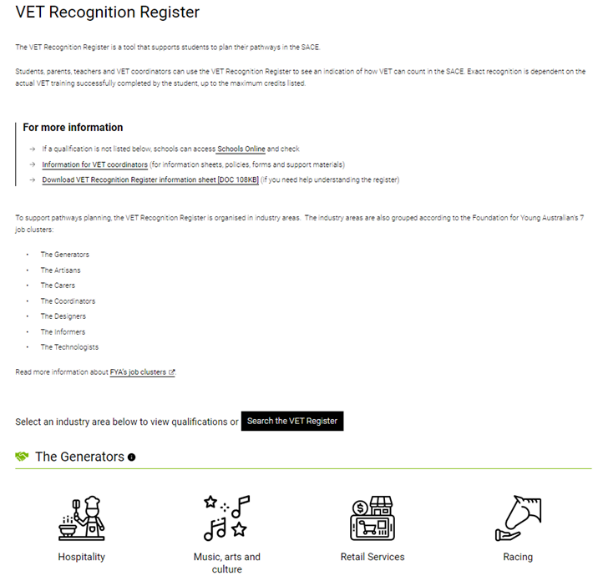 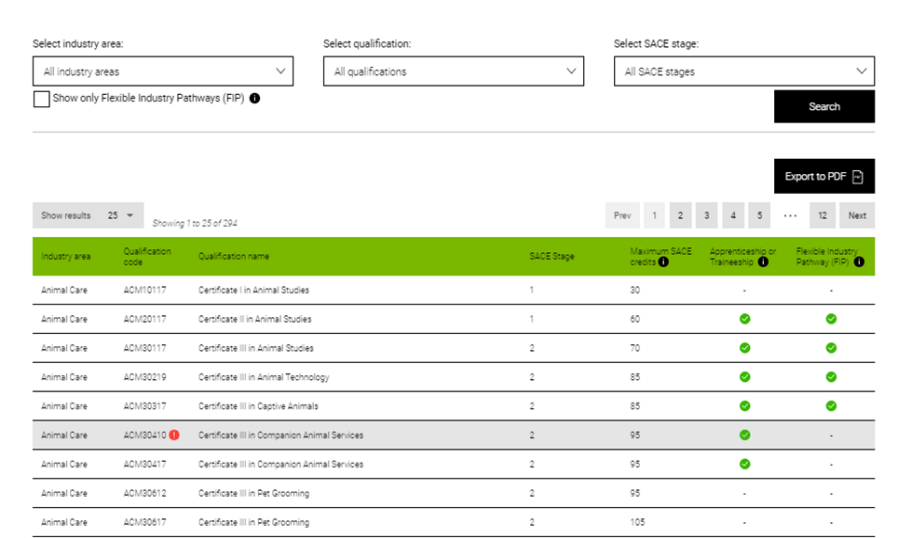 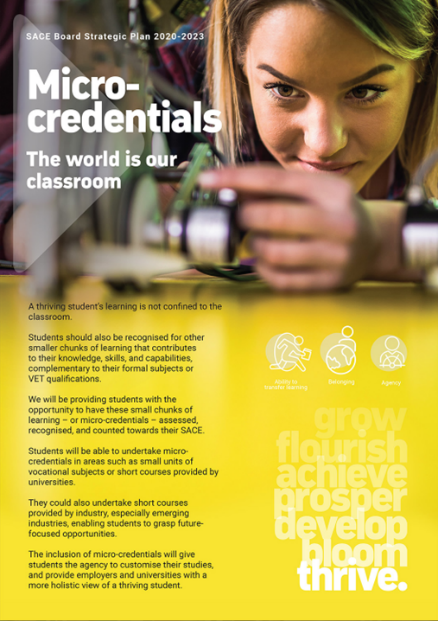 Recognition of Learning
What we hope to explore, trial, learn and progress…
What is the valuable learning students are doing?
What makes the SACE 'the SACE'?
How can our recognition policies be enhanced and expanded?
What does micro-credentialling look like in the SACE?
What systems and processes are needed?
Revitalisation of PLP & RP
Project Overview

Ensure the PLP and RP are anchored in Thrive to deliver on agency, belonging and the learning entitlement of every student 

Explicitly link the PLP and RP to deliver on a connected personalised learning journey for each student

Propose changes to the PLP and RP that extend the authenticity, accessibility and manageability for all students

PLP to form the base of each student’s personalised, self-directed learning journey to explore who they want to be and their aspirations for a future they seek or are yet to consider

Enhance the RP to further develop each student’s skills and capabilities in ways that contribute to their well-being by creating something of significance and connects them with others while learning about things that truly interest them
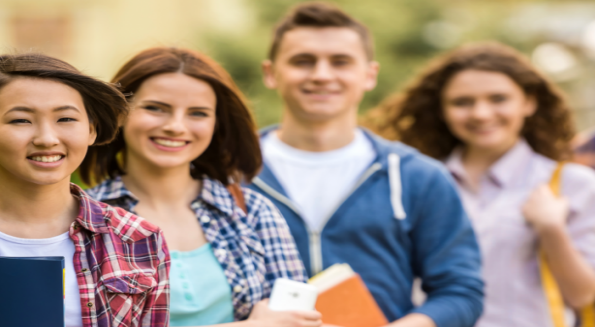 Revitalisation of PLP & RP
What we’d like to test & learn…..

Design and refine a PLP-to-RP narrative      as a pathway to Thrive

Name for an enhanced RP that captures   the purpose of the subject

Redefine assessment requirements   through an exploration and analysis of student evidence

Opportunities and benefits of broadening the RP to incorporate Entrepreneurial and Vocational versions
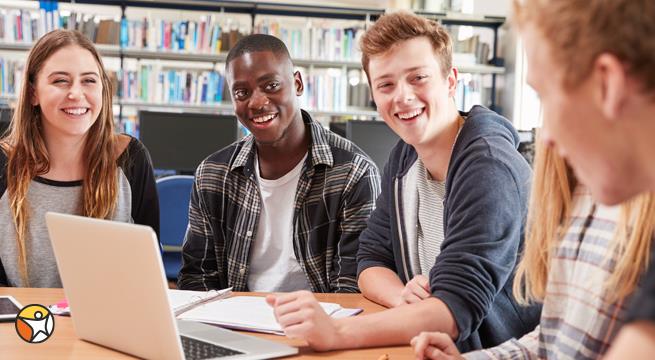 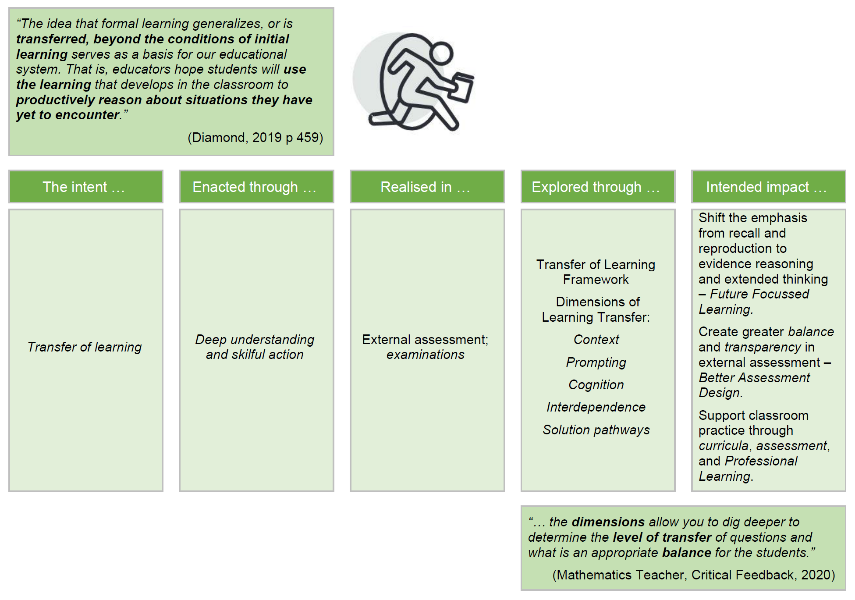 Transfer of Learning
Transfer of Learning
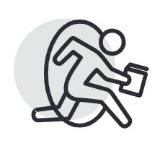 What we hope to explore, trial, learn and progress through the SACE Change Network …
How can assessment support students to transfer learning?
How does transfer of learning manifest in examinations and external assessment?
Do different types of questions elicit different types of transfer?
How can examinations be designed to support all students to evidence transfer of learning?
How can curricula and assessment support teachers to teach for and foster opportunities for transfer of learning?
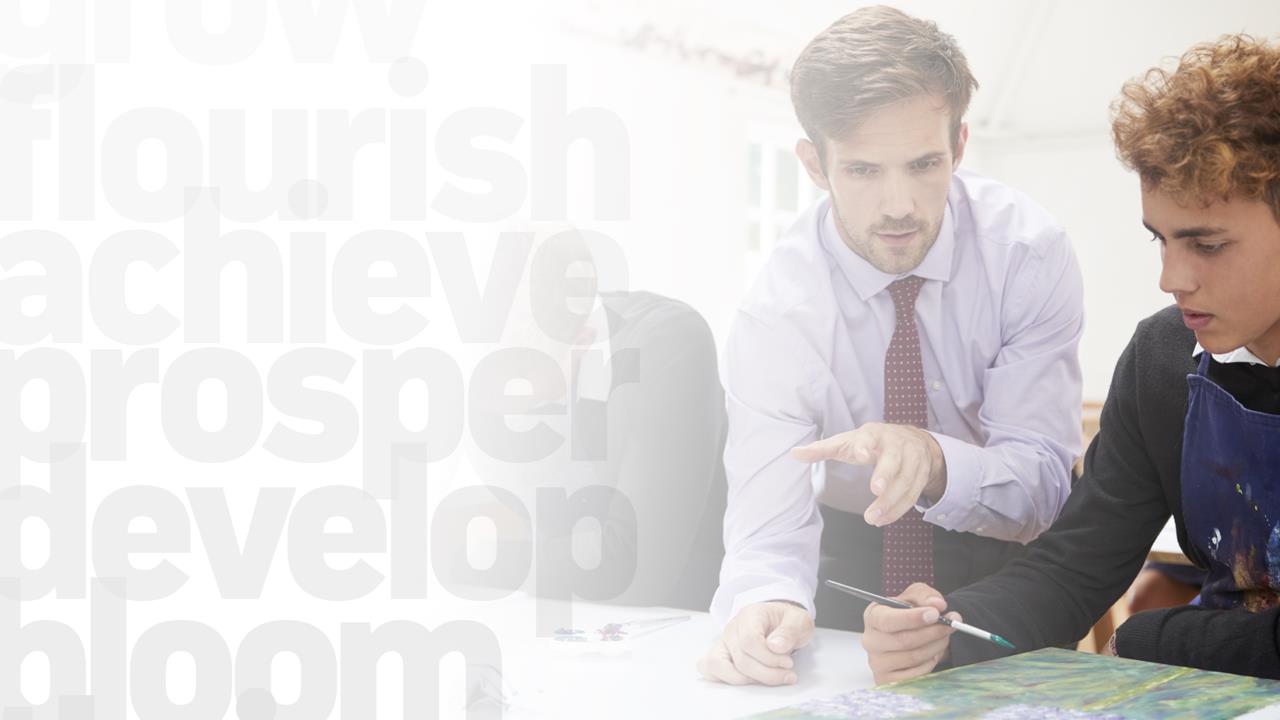 Questions
SACE management conversations
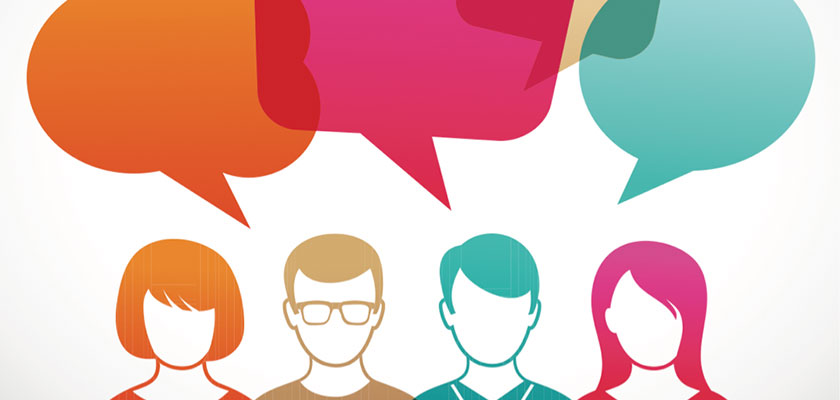 [Speaker Notes: Now for Part 2 will be engage in conversations with peers about SACE Management topics, including:
 
What story does your school’s data tell you? 
Subject Renewal 
SACE completion and flexible solutions 
Streamlining Online Submission of Materials 
Predicted Examination Results 
Assessment Schedule]